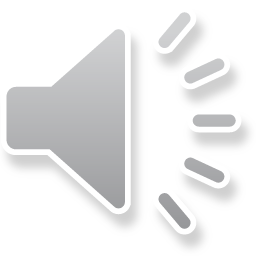 ,,Kiedy zrozumiesz jak ważna jest woda w twoim cielezrozumiesz, że jesteś w stanie sam siebie wyleczyć.”dr. Fereydoon Batmanghelidj
,,Jesteś wodą, a co o niej wiesz?”




                       

                                                                                               www.pixabay.com
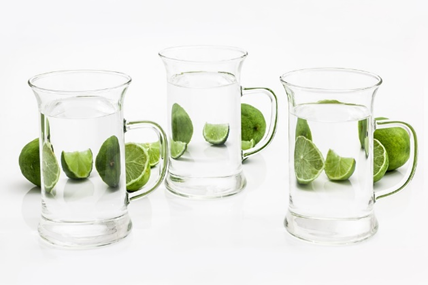 Czy wiesz, że…
Cała woda, jaka obecnie znajduje się na ziemi, dotarła na naszą planetę... z kosmosu! stało się to około 4 miliardy lat temu podczas tak zwanego "wielkiego bombardowania". W ziemię uderzyły wówczas planetoidy i komety, dostarczając potężnych ilości wody.

Na ziemi jest około 326 milionów mil sześciennych wody, ale przydatne dla człowieka jest tylko 0,3% z tego zasobu? Zdatna do użycia woda znajduje się głównie w wodach podziemnych, słodkowodnych jeziorach i rzekach.
22 marca - Światowy Dzień Wody
Światowy Dzień Wody (ang. world water day) powołany został w czasie Konferencji Szczyt Ziemi 1992 (UNCED) w Rio de Janeiro w Brazylii . Powodem był fakt, że ponad miliard ludzi na świecie cierpi z powodu braku dostępu do czystej wody pitnej.
Ideą obchodów jest uświadomienie państwom członkowskim wpływu prawidłowej gospodarki wodnej na ich kondycję gospodarczą i społeczną.
Światowy Dzień Wody to dobry moment, by przypomnieć, że wodę należy szanować.Korzystajmy więc z niej w sposób odpowiedzialny!
www.pixabay.com
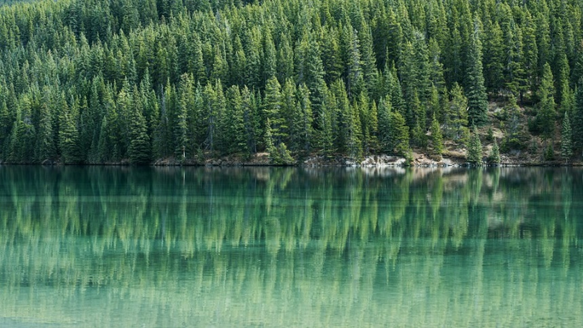 Człowiek musi pić, żeby żyć. Przeprowadzone badania dowiodły, że każdy człowiek wypija średnio 1000 litrów wody rocznie!
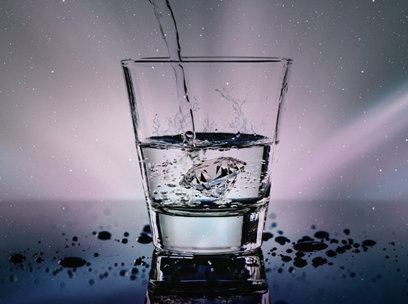 Bez wody jesteśmy wytrzymać około 3-4 dni
Tracimy około 3-4 litrów wody dziennie
Całość wody  jest wymienna w naszym organizmie w ciągu 10-20 dni
www. pixabay.com
Woda w ludzkim organizmie
Ciało dorosłego człowieka składa się z niej w 70%,a to daje 42 l dla osoby, która waży 70 kg.
Zadbaj o właściwe nawodnienie!
Picie wody o odpowiednich porach dnia skutecznie przyspiesza metabolizm:

 2 szklanki po przebudzeniu pomagają uaktywnić organizm

1 szklanka przed posiłkiem wspomaga trawienie

1 szklanka przed zaśnięciem chroni przed zawałem i udarem

1szklanka przed kąpielą obniża ciśnienie krwi
Jakie jeszcze korzyści przynosi woda?
poprawia trawienie
oczyszcza organizm 
wspomaga odchudzanie 
poprawia wygląd i elastyczność cery 
reguluje temperaturę organizmu
redukuje zmęczenie 
poprawia wytrzymałość i sprawność fizyczną 
zapobiega wielu dolegliwościom
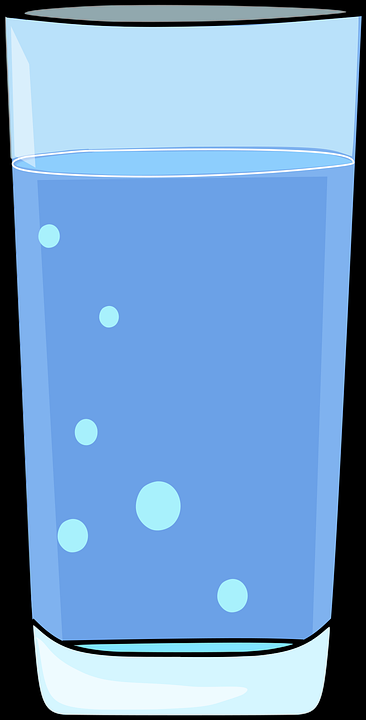 www.pixabay.com
Jak pić wodę?
stale dostarczaj do organizmu co najmniej 1,5 litra wody
dostarczaj do organizmu wodę drobnymi łykami
ilość wody dostarczana i wydalana powinna się równoważyć
picie zbyt dużej ilości wody  powoduje ich szybkie wydalenie wraz z elektrolitami co może prowadzić do odwodnienia
www.pixabay.com
Pij wodę bez względu na porę dnia.
Pamiętaj, że Twój organizm potrzebuje wody nie tylko latem, ale także zimą. Pij więcej, gdy jest gorąco.
Także, gdy wybierasz się na lekcje w-f nie zapomnij zabrać ze sobą butelki wody.
Napij się przed ćwiczeniami i nie zapomnij o piciu w trakcie, wtedy będziesz mieć więcej siły i energii.

 
                                                                                                                
                                                                                                                                                                                                 
                                                                                                                                                                                                               www.pixabay.com
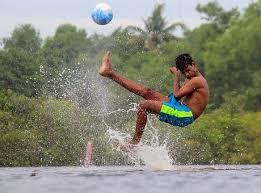 Skutki Niedoboru wody
ogólne zmęczenie
brak koncentracji
wzrost apetytu
wolny metabolizm
wysoki poziom cukru
ból głowy i stawów
nieświeży oddech
zaparcia
problemy ze skórą
alergie
Skutki Utraty wody :
6-8% -człowiek wpada w wpółprzytomność
10% - zaczynają się halucynacje
12%  - potrzebna pomoc specjalistyczna
20% - nieuchronna śmierć
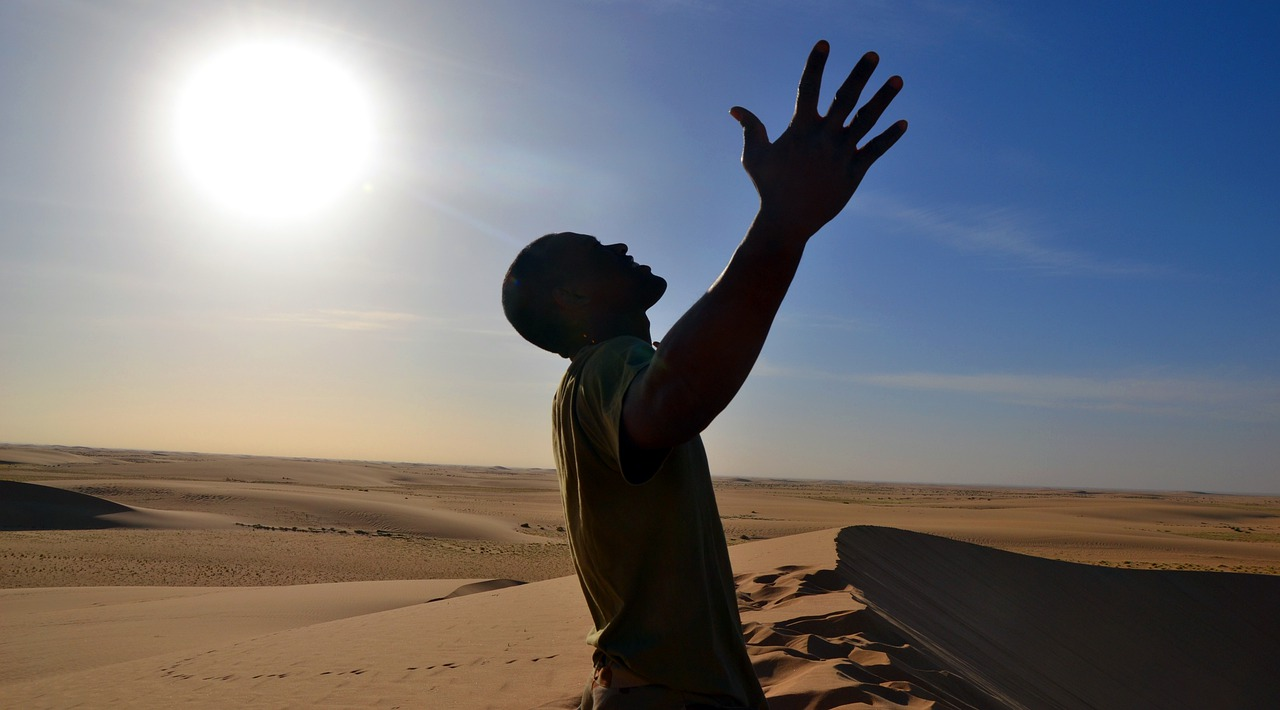 www.pixabay.com
Źródła:
https://pl.wikipedia.org/wiki/światowy_dzień_wody
https://pacjent.gov.pl/aktualnosc/dlaczego-warto-pic-wode
https://www.unesco.pl/neste/4/article/1/22-marca-swiatowy-dzien-wody-5/
https://harmonyh2o.com/top-5-ciekawostek-o-wodzie/
https://zywienie.abczdrowie.pl/co-daje-picie-wody
https://zdrowie.pap.pl/dieta/woda-zdrowia-doda-sprawdz-co-warto-wiedziec-na-jej-temat
https://katelin.pl/w-jaki-sposob-sprawdzic-czy-jest-sie-odwodnionym/
https://pl.depositphotos.com/stock-photos/picie-wody.html
https://www.google.com/search?